Parent Information Evening UCAS
2020
Purpose of UCAS
Managing applications to UK higher education courses. 
More than half a million people wanting to study at a university or college use these services each year. 
Making informed choices. 
Universities and colleges can admit students efficiently on an equal and fair basis.
Process
Personal Research
Decision to Apply
Registration (online application)
Checked by authorised staff member
Application submitted to UCAS
Acceptance of offers
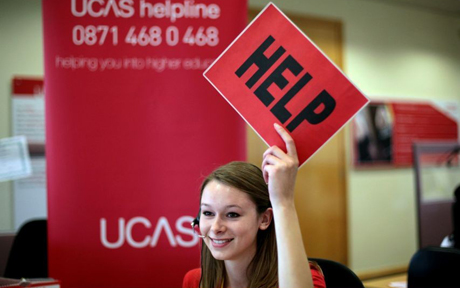 Personal Research
Prospectuses – Pupils can have access to these from the school library or online.
University Open Days  - Virtual this year
Advice and guidance services:
   Guidance teachers, Skills Development Scotland, Family
Websites:
	UCAS, Individual universities, Careers.
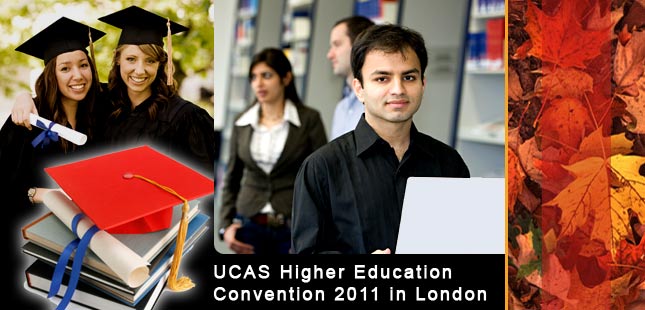 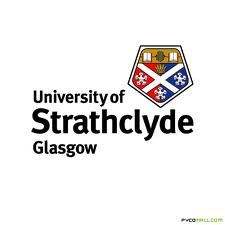 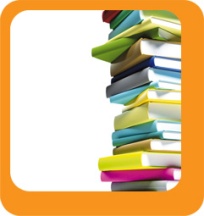 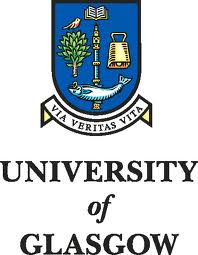 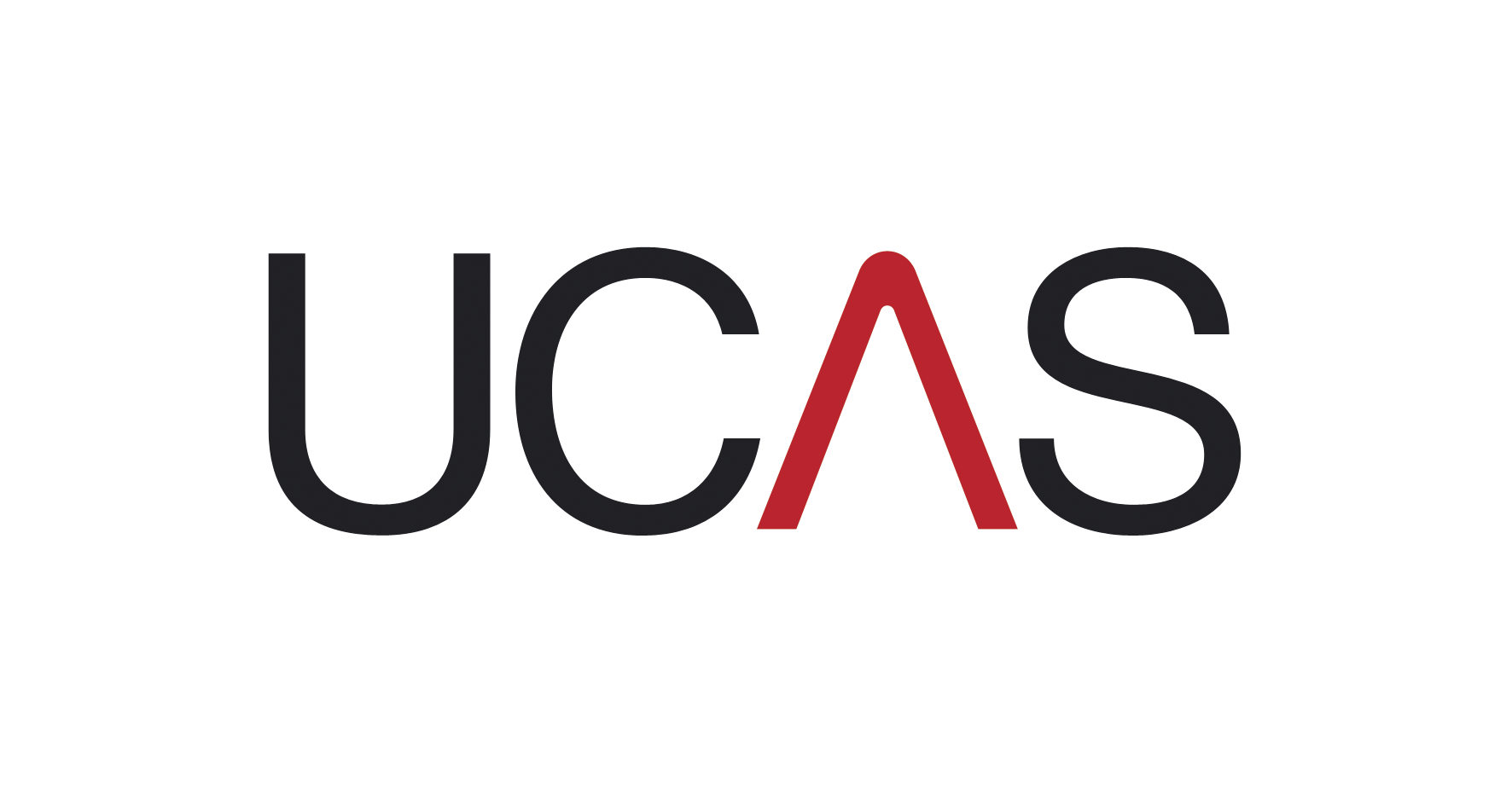 Local Open Days 2020
Glasgow Caledonian University –Saturday 3rd October 11am – 3pm (virtual register online)
University of Glasgow – Saturday 24th October 10 am - 3pm ( register online)
University of Strathclyde – October 2020 (virtual register online)
University of the West of Scotland 
Keep checking website for updates
Decision to Apply
Only the young person can make the decision to apply.
Applying to University is much more competitive than previous years.
Cut in university funding
Increased numbers in application
Universities have raised the entry requirements
http://www.ucas.tv
There should be adequate research carried out before making this decision.
Registration and Application
Registration is through an online application system
Through registration applicants are given a username and password.
Using the username and password and buzzword (supplied by school) applicants are ready to make their application.
Applicants will follow easy step by step procedures to fill out application. Relevant information is given by Mrs Bradley.
Personal statement
The applicant’s  personal statement is the most important part of their application.
A guidance sheet is provided by Mrs Bradley to assist in the completion of the personal statement
NB this sheet is for guidance only. Applicants must write the statement themselves.
Guidance staff will not give out predicted grade forms to your teachers until they have seen a first draft.
Personal statement contd.
The personal statement helps the applicant stand out in the selection process.
Applicants must ensure that they are selling themselves to the universities.
They must:
 - include why they will be an asset to the course/university;
 - demonstrate why they want to do this course;
 - talk about positions of responsibility;
 - demonstrate their talents and skills.
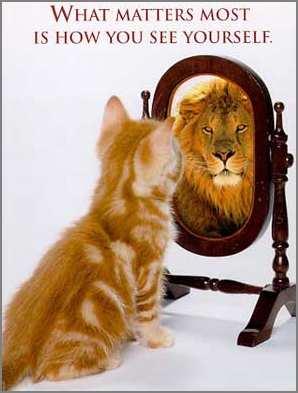 Authorised staff
Applicants do not send their application. 
Guidance teachers will meet with applicants to discuss their choices and personal statement.
Once completed the guidance teacher will send the application.
N.B. It is the responsibility of the individual applicant to ensure all relevant information is included in this application form.
Deadlines
1st October – deadline for those applying to Music at a Conservatoire (eg RSC).
15th October – deadline for those applying to Oxford, Cambridge, Medicine, Dentistry or Veterinary Medicine.
15th January - for all other completed applications.
Cost - £20 for one course; £26 for more than one course – due 1st December – Cheques made payable to St. Ninian’s High School. Applications will not be sent until payment is received by Mrs Bradley.
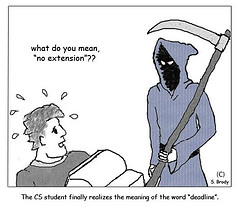 Offers
Applicants will receive one of three responses from a university

Rejection
Conditional offer – specific grades must be achieved this year to secure access
Unconditional offer – all  requirements have already been met
Unconditional Offer
Under the proviso that the courses being studied this year are completed (regardless of final grade)
Universities reserve the right to withdraw an offer
Parents of all pupils gaining unconditional offers will meet with head of S6
Widening Access
SIMD Quintile 1 and 2
Looked After Young People/ Care Experienced
Low progression secondary schools

One grade reduction of one residual Higher
SIMD https://www.strath.ac.uk/studywithus/wideningaccess/
Other Assessments
LNAT – National Admissions Test for Law – University of Glasgow – Testing begins 1st September and you must have registered by 15th January.

UKCAT – Aptitude test for entry to study Medicine, Dentistry/ Veterinary Medicine – registration by 17th September and assessment completed by 1ST  October.
Information sheets
Cover sheet – Fill out what details you can on this sheet 
Registration – follow steps for successful registration
Application – follow steps for successful application
Personal Statement – follow steps for successful application.
Teachers reports (4 sheets) – fill out details at top of sheet.
UCAS user name and password (two copies) – fill out once completed registration.

Hand back to your guidance teacher only the poly pocket containing your cover sheet, UCAS code and password and four teacher reports.
Colleges
Application to colleges is less time consuming than the UCAS system.
Applicants apply to the colleges directly about courses they wish to apply for.
Many colleges have application forms on line that can be sent direct to the department concerned.
There is normally no fee attached to application to colleges courses.
Colleges contd.
Many colleges are under as much strain as the universities.
Those interested in applying to courses should do so as early as possible 
Referee – this should be a guidance teacher. Please inform the guidance teacher if she/he has been put down as a reference.
FAQ’s
Can my son/daughter apply for university and college courses?
 - yes.
Will there be interviews for university/college?
 - there are some courses which will invite the applicant to come for an interview or to produce a portfolio of work. Applicant’s are normally aware of this.
Will the school provide support for those going through an interview?
 - Every help is given to those applying to university and college and advice will be given – including mock interviews, however, it must be noted that these are not always accurate reflections of what takes place on the day.
FAQ’s
What if my son/daughter fails to be successful in the application process?
They can proceed into UCAS extra or clearing.
What do the terms conditional or unconditional mean?
Unconditional offers mean that the applicant has been successful in their application and does not require to meet any target. N.B. the applicant should still try to meet a personal target.
Conditional offers mean that the applicant must meet a certain level in one or more subject – normally this must be exact.